Inter-symbol interference ISI
Up to this moment we have studied the effect of AWGN on baseband pulse transmission
The next source of bit error in baseband pulse transmission is the ISI which will be considered in details in this section
1
Inter-symbol Interference
0
1
1
1
1
0
0
1
1
1
1
0
For the input data stream:



The channel output is the superposition of each bit’s output:
Resultant Channel Output Waveform
2
Inter-symbol interference ISI
If the rectangular multilevel pulses are filtered improperly as they pass through a communications system, they will spread in time, and the pulse for each symbol may be smeared into adjacent time slots and cause Intersymbol Interference.
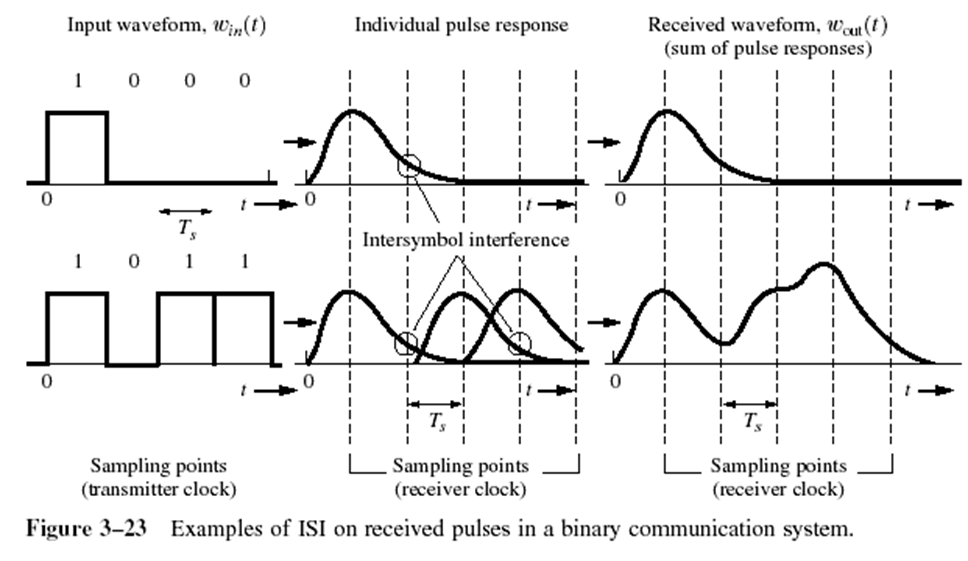 3
General model of digital communication system
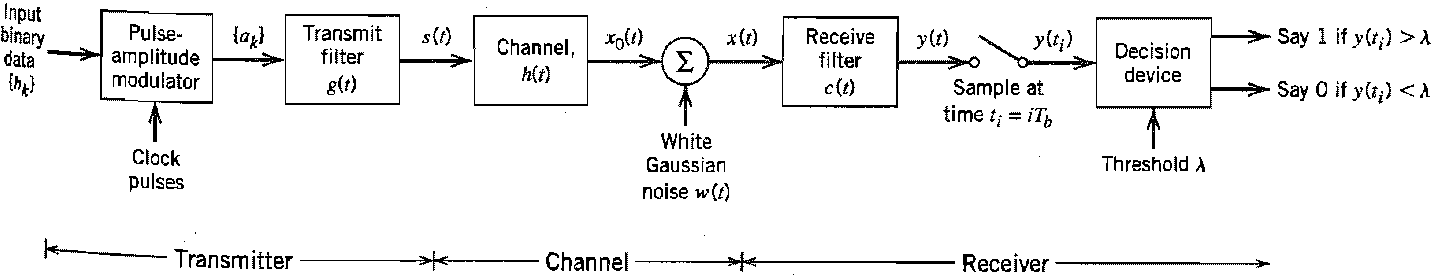 4
Received signal formula
5
6
Principle of operation of the receiver
7
Principle of operation of the receiver
8
Situation where only the ISI will be considered and AWGN can be neglected
When the signal to noise ratio is high, as in the telephone system, the operation of the system is largely limited by ISI rather than AWGN noise
9
Nyquist’s criterion for distortion less base band binary transmission
10
11
12
13
14
Ideal Nyquist channel
15
Ideal Nyquist channel
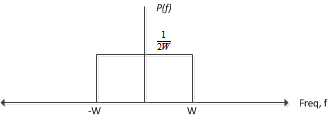 16
Ideal Nyquist channel
17
Ideal Nyquist channel
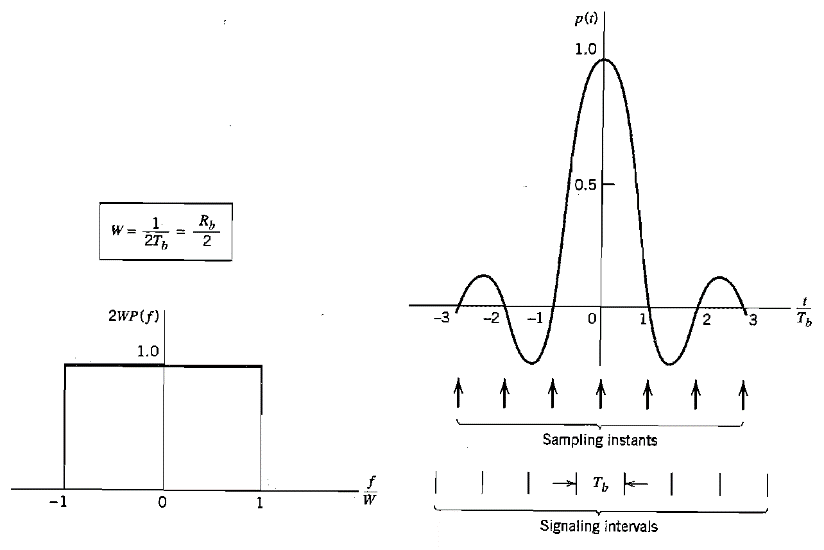 18
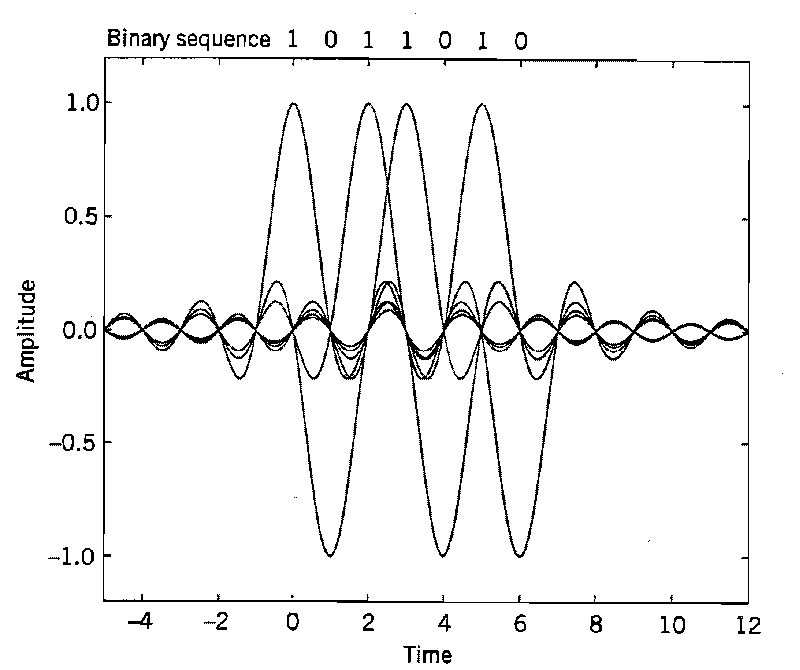 19
Practical difficulties in ideal Nyquist channel
20
Practical difficulties in ideal Nyquist channel
21
Raised cosine spectrum
22
Raised cosine
23
Raised cosine
24
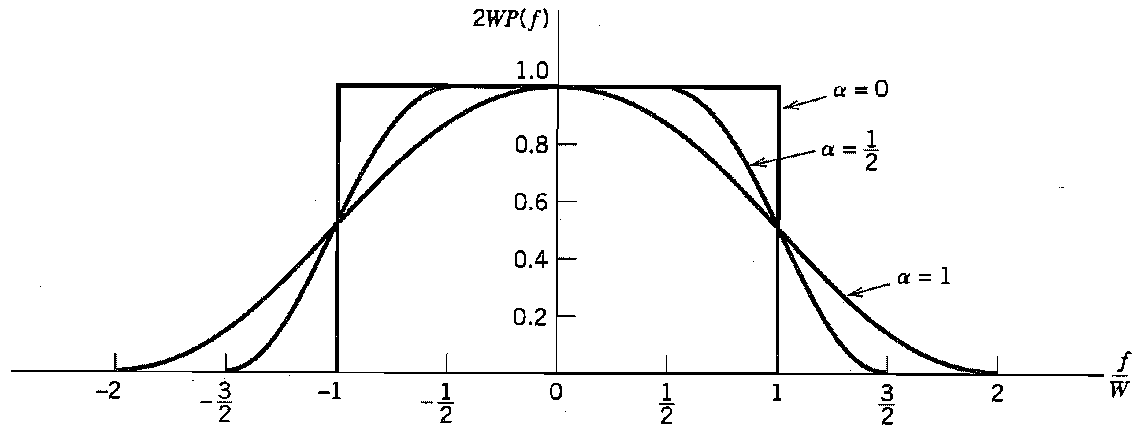 25
26
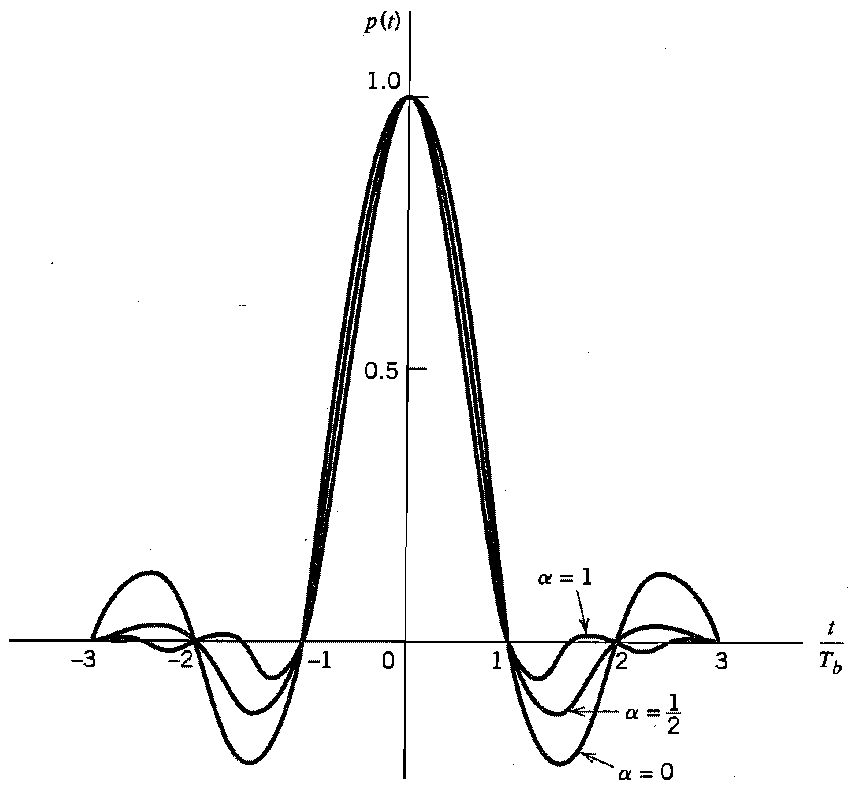 27
28
29
Summery
30
Summery
31
Example 1
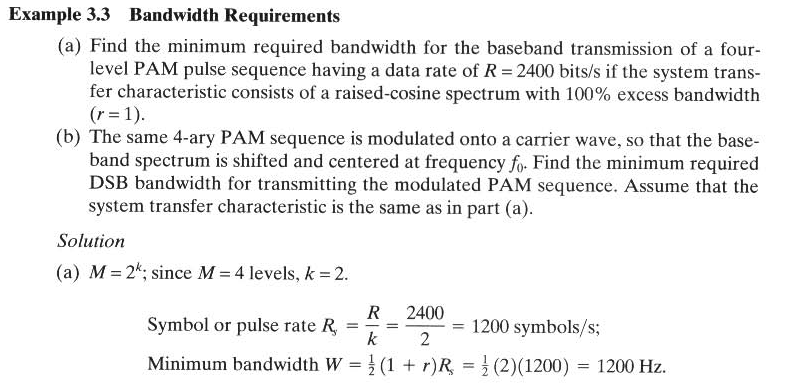 32
Example 1
33
Example 2
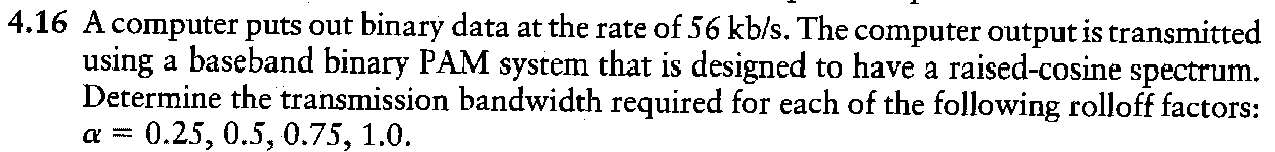 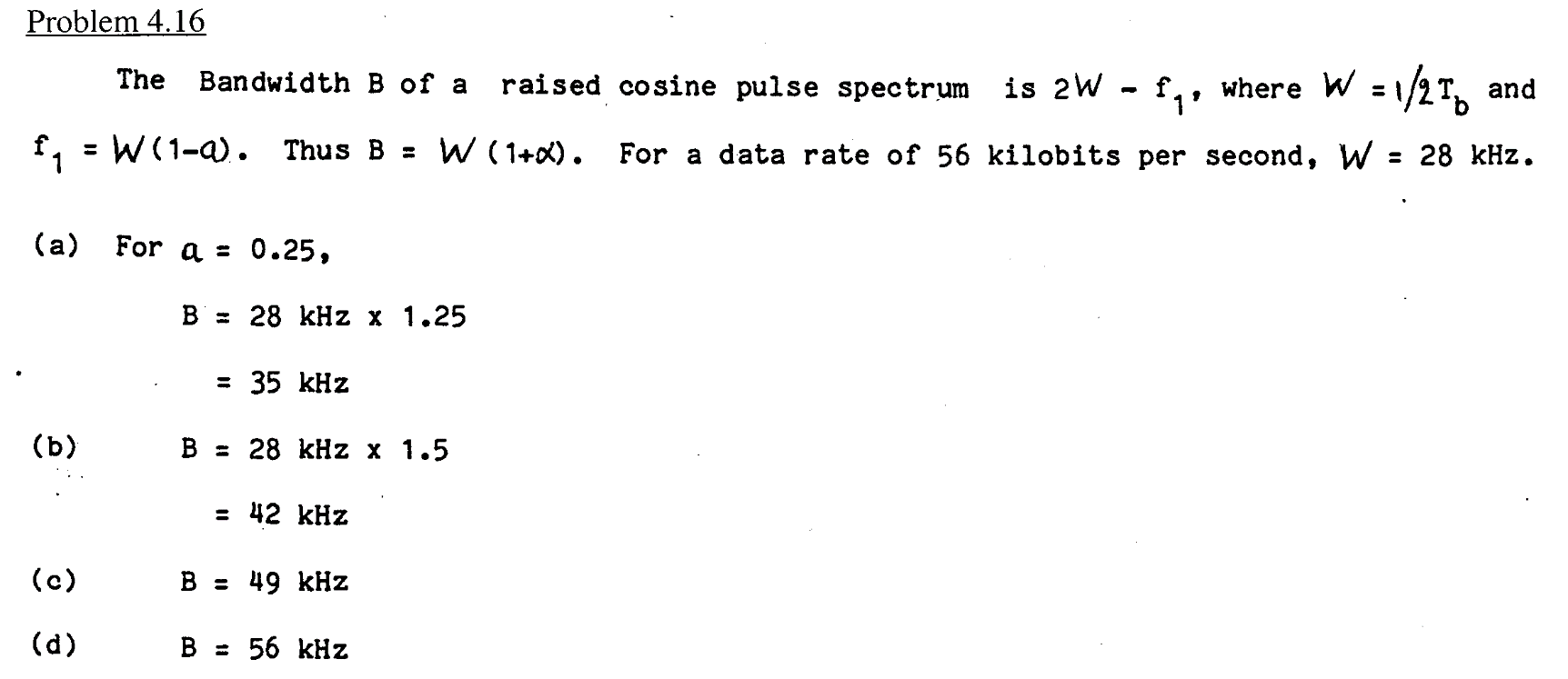 34
Example 3
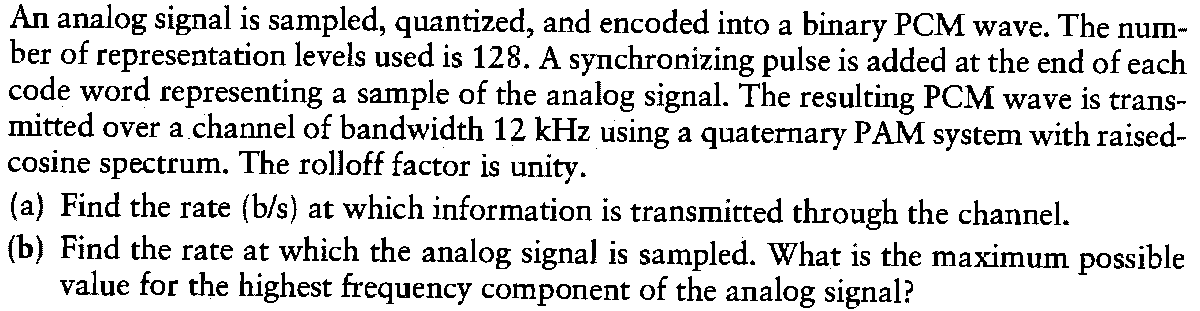 35
Example 3
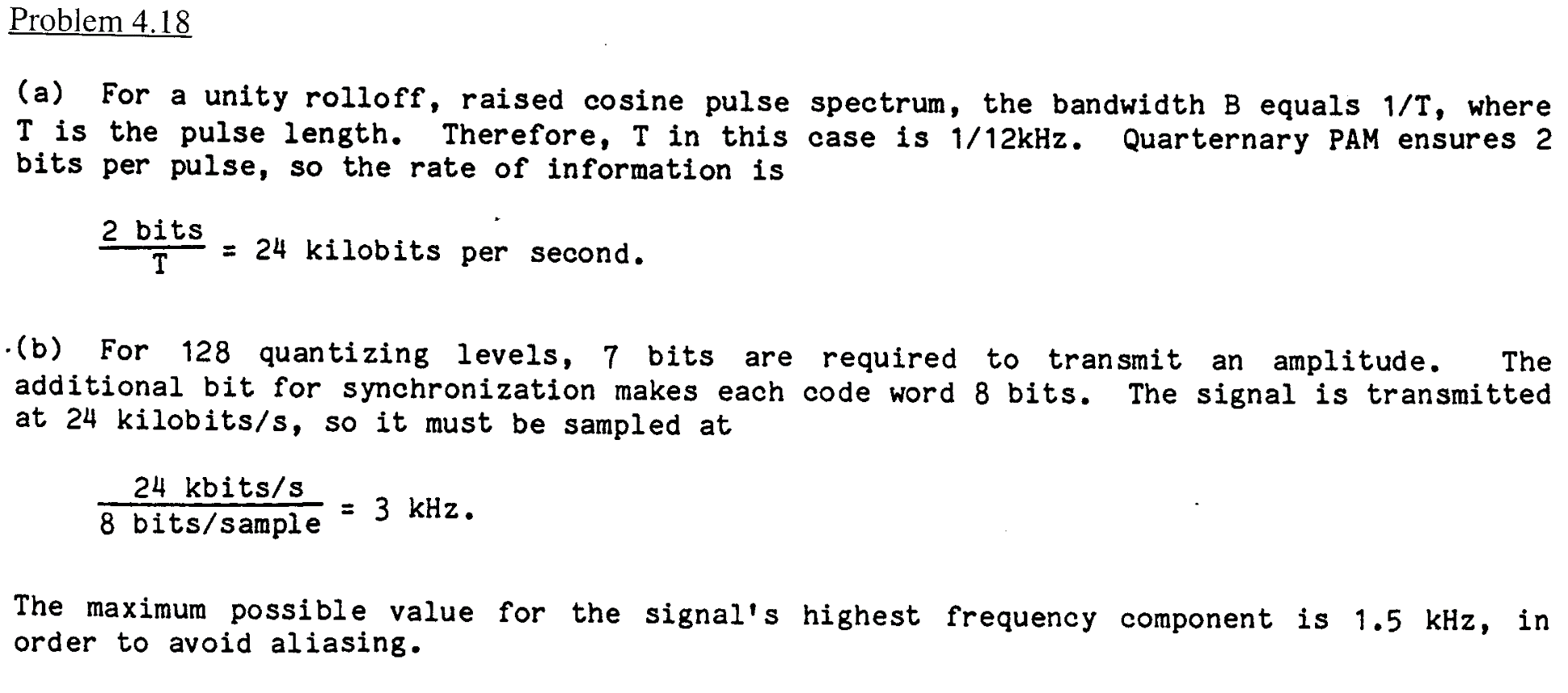 36